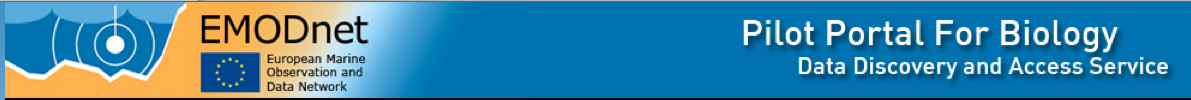 1. make portal more attractive to users
a. provide gridding facilities/isoplots e.g. for abundance/densities (presence data is nice but not useful enough for ecological questions (as mentioned by hydrography group)
b. create possibility to filter data (pre-catalogue):
i. available: spatial (Lat Lot depth)
ii. available: temporal
iii. available: by taxon
iv. to be added: density/abundance
v. to be added: by attribute such as red listed/endangered, invasive, commercially exploited, edible, poisonous, long lived/short lived, benthic/pelagic, coastal/oceanic, intertidal…
vi. to be added: only if other data is available (such as hydrography data from the same station or cruise)
vii. to be added: by quality flag
c. add possibility for user feedback, display web access statistics, promote “dataset of the month”, most popular queries…
13th MODEG meeting, 08.06.11: Biology subgroup
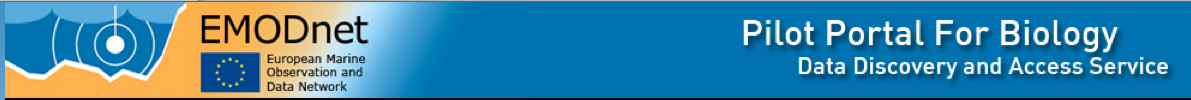 2. link different thematic portals
• how do they feed into the European atlas of the sea? 
• common catalogue number required ?
3. how to ensure continuity on the fringes of the area in question
• specifically important for ecology
13th MODEG meeting, 08.06.11: Biology subgroup